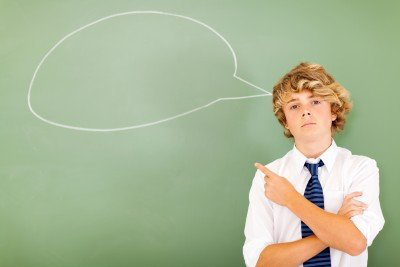 Raising Boys’ Achievement in secondary schools
[Speaker Notes: Image from: https://www.teachingandlearningguru.com/engaging-boys/]
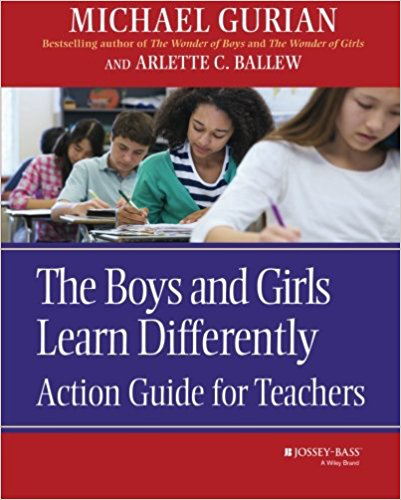 ‘Boys and Girls Learn Differently’ – Dr Michael Gurian
He believes ”that many poor learners can be turned around if we just acknowledge the differences between boys and girls and re-educate ourselves on how to help them thrive”
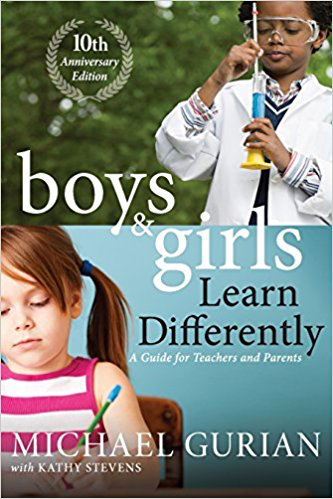 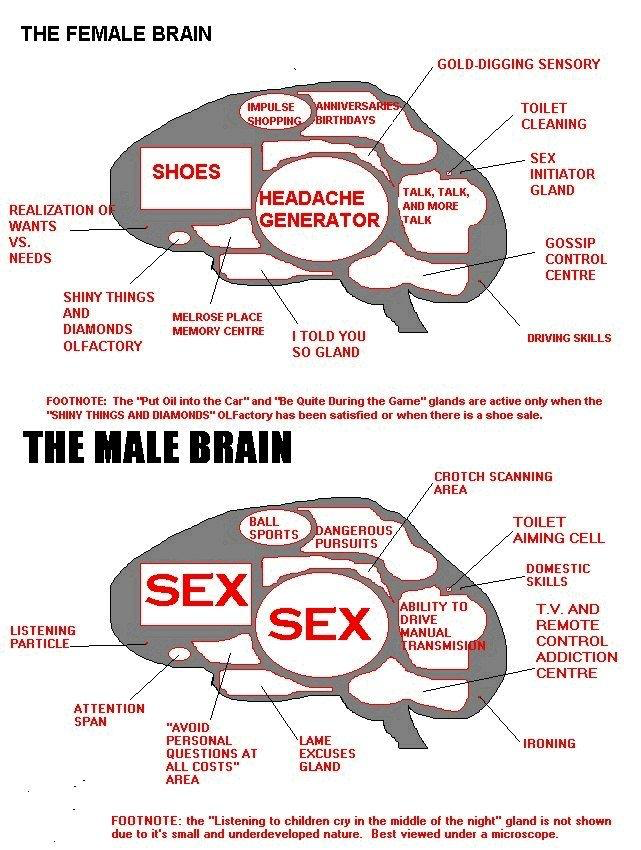 [Speaker Notes: http://steelturman.typepad.com/photos/uncategorized/mf_brain_1.JPG]
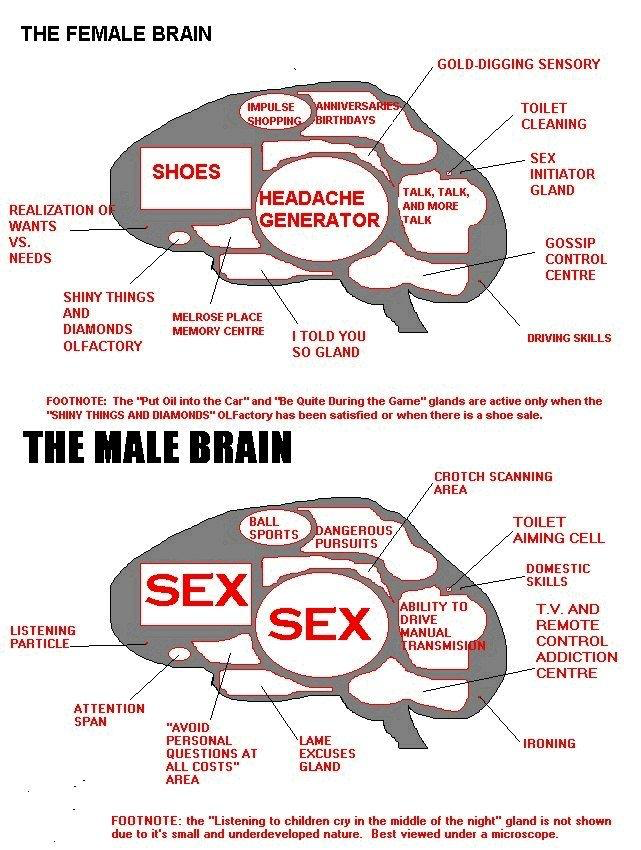 [Speaker Notes: http://steelturman.typepad.com/photos/uncategorized/mf_brain_1.JPG]
Dr Abigail Norfleet Jones – ‘Teaching the male/female brain’
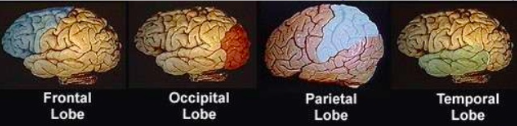 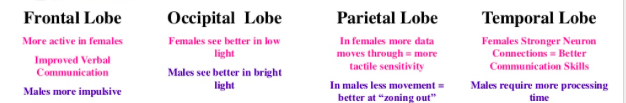 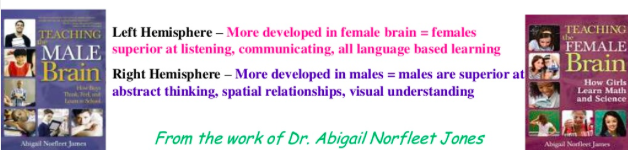 [Speaker Notes: https://www.slideshare.net/bgalloway/boys-education-think-win-win-catca]
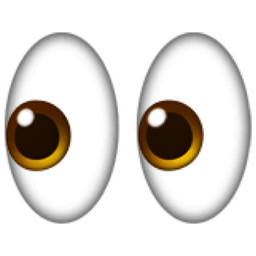 Seeing the world differently
[Speaker Notes: https://www.slideshare.net/bgalloway/boys-education-think-win-win-catca]
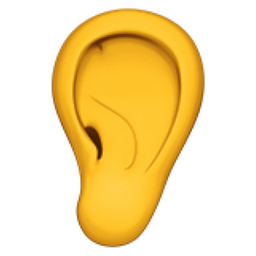 Hearing the world differently
[Speaker Notes: https://www.slideshare.net/bgalloway/boys-education-think-win-win-catca]
💍
Engaging the world differently
[Speaker Notes: https://www.slideshare.net/bgalloway/boys-education-think-win-win-catca]
Useful reading
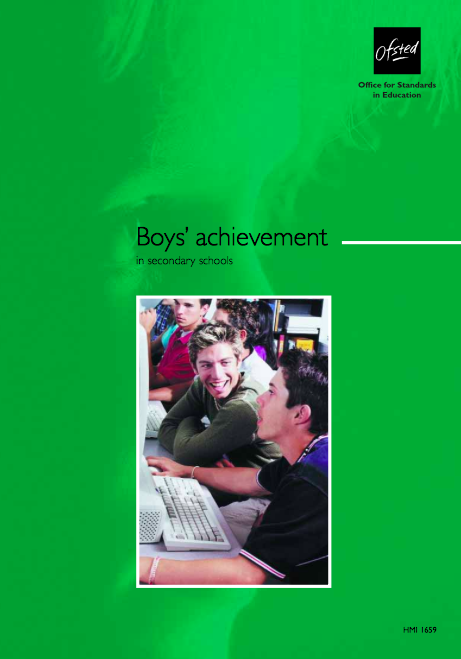 http://webarchive.nationalarchives.gov.uk/20141107071708/https://www.ofsted.gov.uk/sites/default/files/documents/surveys-and-good-practice/b/Boys%27%20achievement%20in%20secondary%20schools%20%28PDF%20format%29.pdf

http://webarchive.nationalarchives.gov.uk/20141107070436/http://www.ofsted.gov.uk/resources/boys-achievement-secondary-schools
Strategies for the classroom
Classroom leaders
Speeding tickets
The margin 
Live marking/instant feedback
Questioning props
Role Play 
Classroom Environment
Around the room activities
Around the room resources 
Seating plans 
Choice style tasks
Time pressures/competitions 
Task transitions/instructions
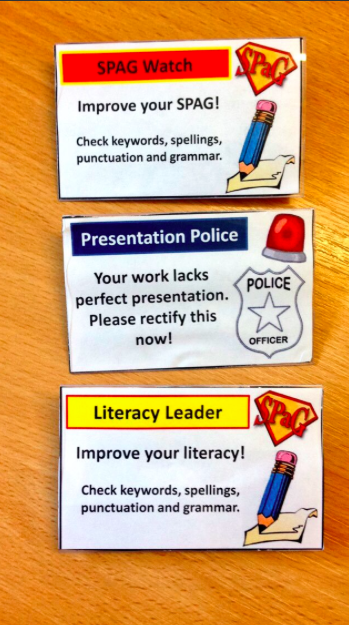 1. Classroom leaders
Give targeted boys opportunities for leadership in the classroom
Presentation Police – students to review peers books and comment on their presentation, giving opportunities to improve
SPAG watch/literacy leaders – students peer review another students use of paragraphs, punctuation, key words, spellings etc.
Templates can be downloaded from here: https://www.tes.com/teaching-resource/literacy-leader-spag-watch-presentation-police-and-speeding-tickets-11305755 
Plastic badges can be purchased from here: http://www.wilko.com/sticky-notes+memo-pads/wilko-plastic-badges/invt/0434053
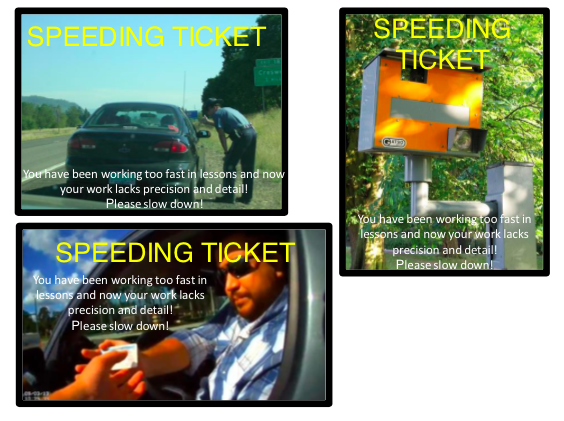 2. Speeding tickets
Boys tend to rush their work, resulting in either lack of precision/detail or poor presentation 
As students are working, targeted students are issued a ‘speeding ticket’. This acts as a reminder to take time in their work. 
Students are then asked to complete the task with more detail or better presentation – as a form of direct teacher feedback.
Templates can be downloaded from here: https://www.tes.com/teaching-resource/literacy-leader-spag-watch-presentation-police-and-speeding-tickets-11305755 
Inspired by: https://lovetoteach87.com/2016/05/31/speeding-tickets-in-the-classroom/ 
Book version: https://www.tes.com/teaching-resource/literacy-speeding-ticket-11317997
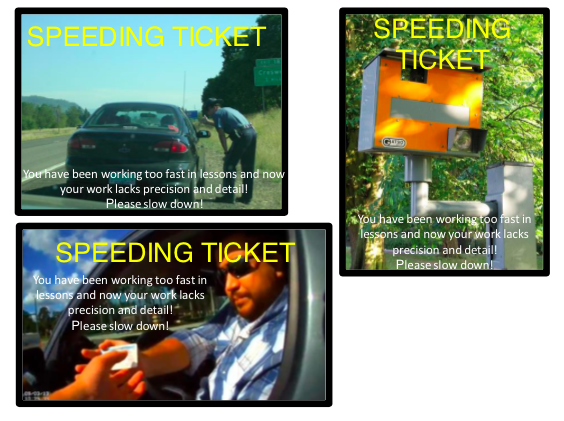 3. The margin
When circulating the room, it is clear to see which boys are working slower than others 
Strategy 1: Mark in the margin with a simple dot where the student has gotten up to. Explain to the student you will review their work in 5 minutes time and would like to see/hear what they have done since. The dot acts like an accountability measure. This is inspired by this post: https://www.tes.com/news/school-news/breaking-views/quick-qa-how-ensure-all-your-pupils-work-equally-hard-your-lessons 
Strategy 2: Write the time down the margin where you’d expect the student to be up to and by when. These manageable sized chunks act as mini targets for the students.
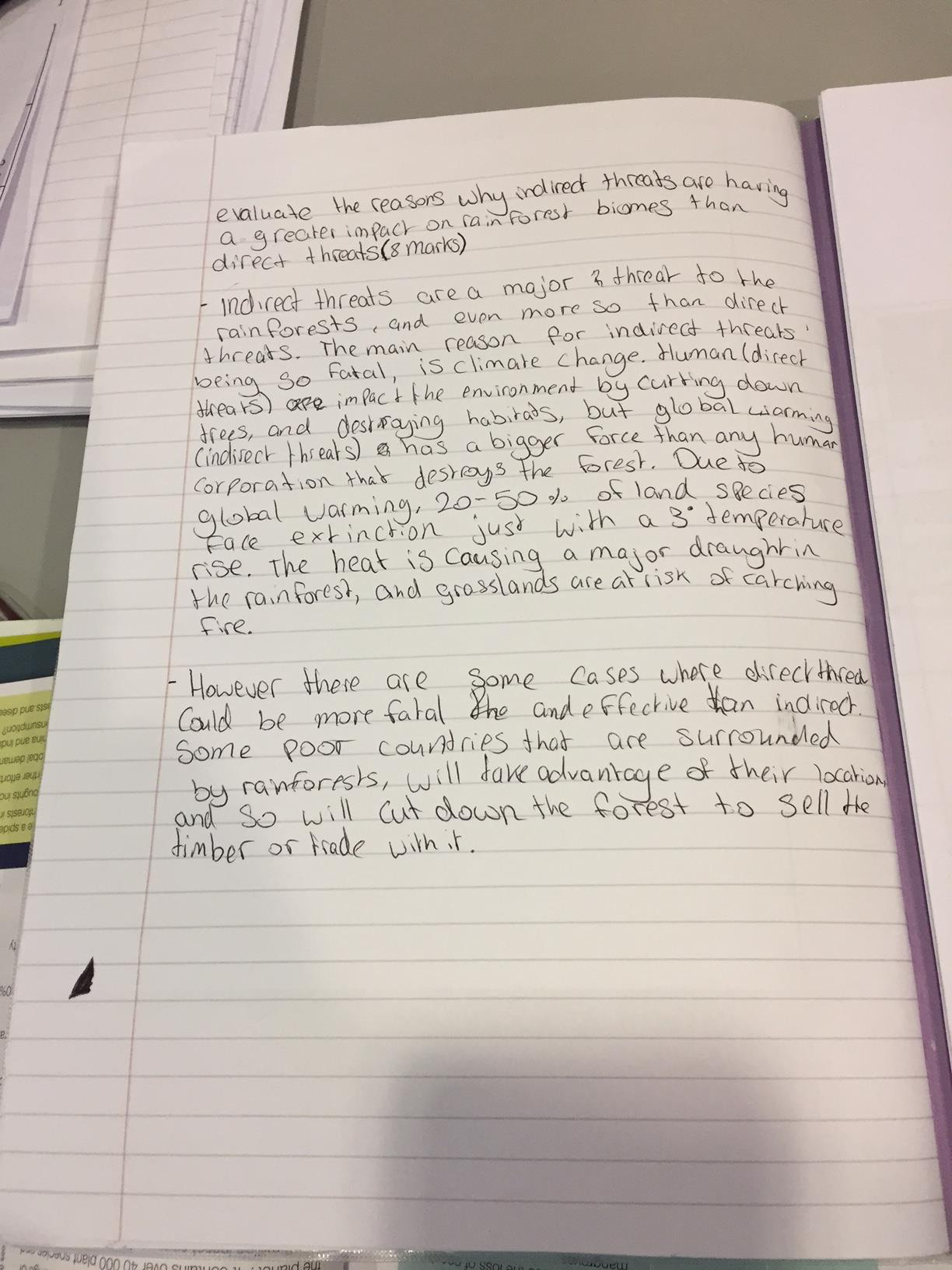 9:45am
9:55am
4. Live marking/instant feedback
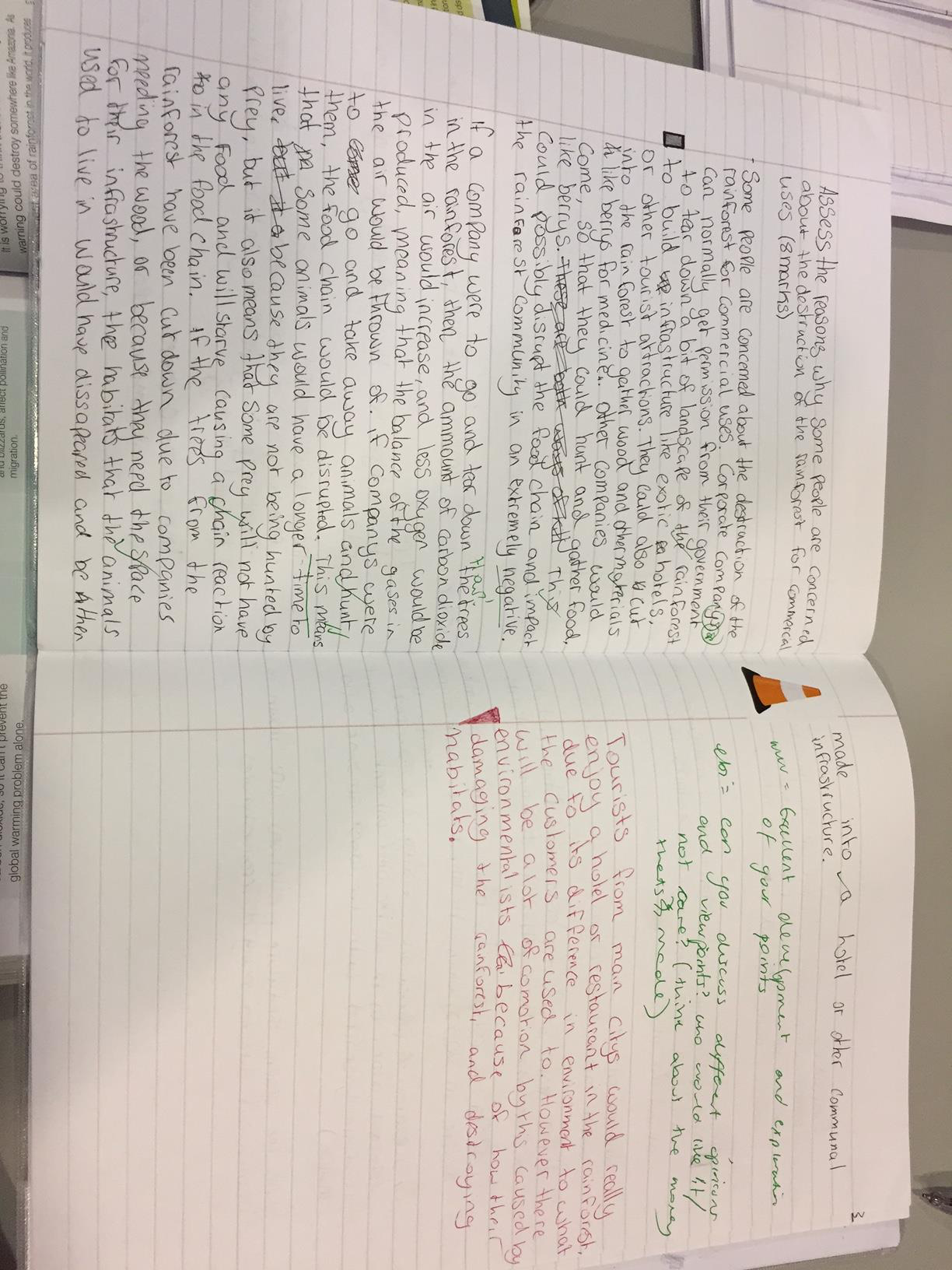 Simple but highly effective strategy - when circulating the room, carry your marking pen with you and mark/give feedback to your targeted students. Boys thrive on instant feedback
Students can then respond to this feedback instantly within the lesson rather than waiting for the next time you see them
Also means more self assessment/student reflection in your books quicker!
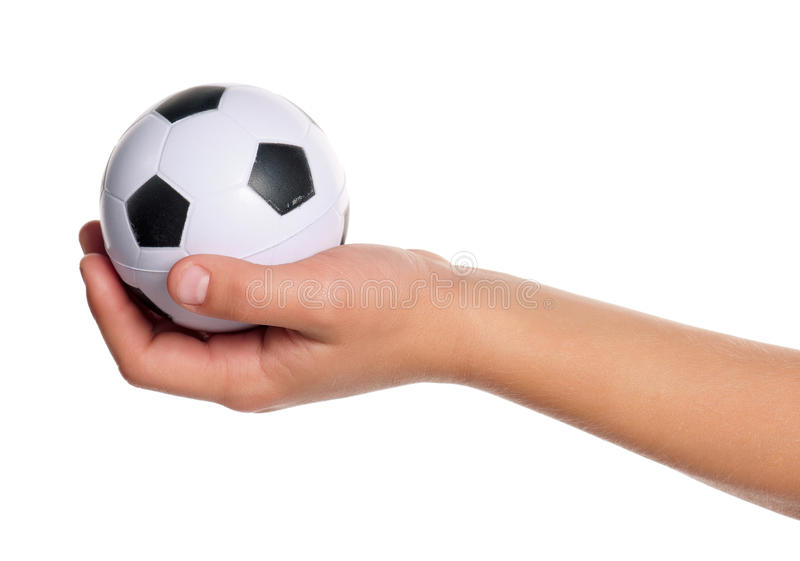 5. Questioning props
Throwing a ball to the targeted students to answer questions
Can throw the ball to the next person to answer the next question
Allows boys to be active and use their energy appropriately in the classroom
Allows for random questioning (by peers) and targeted questioning (by teacher)
An alternative is ‘popcorn questioning’ where students call another students name to answer the next question (although this is far less physical)
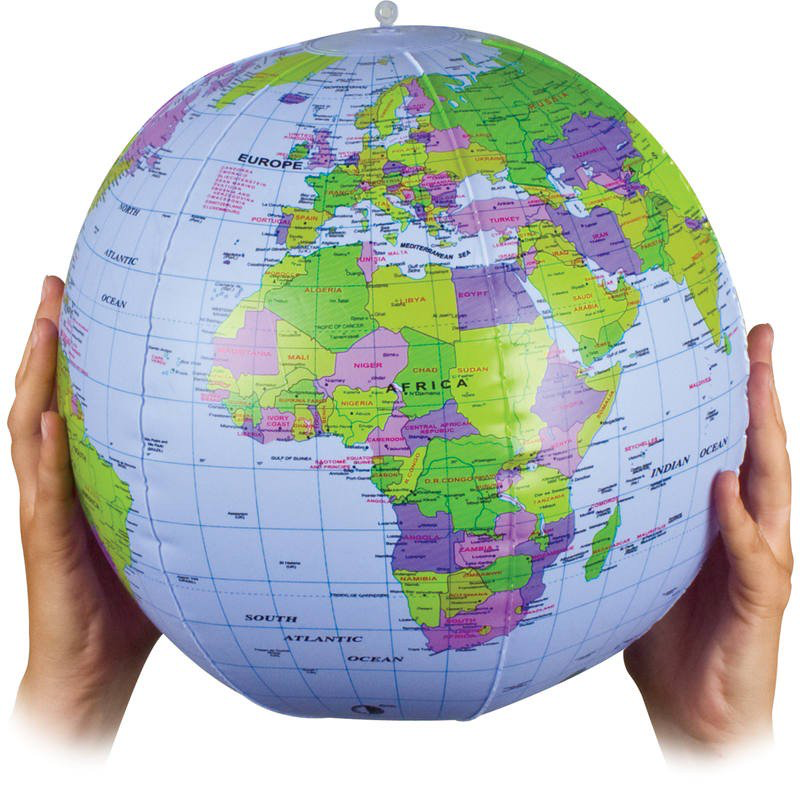 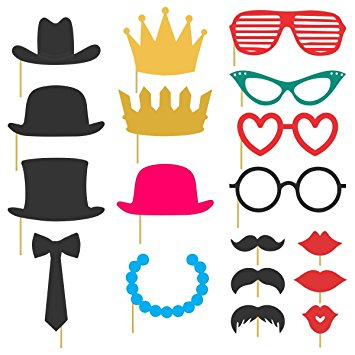 6. Role Play
Give targeted boys ownership and an opportunity to lead within the classroom
Students have 5-10 minutes to read an information sheet provided by the teacher outside the classroom
They then come back in and present this to to the rest of the class, in character!
Students can then ‘hot seat’ and ask questions to the person in character
This has worked well in history with different historians point of views, and geography acting as different stakeholders. 
Decorative props help too!
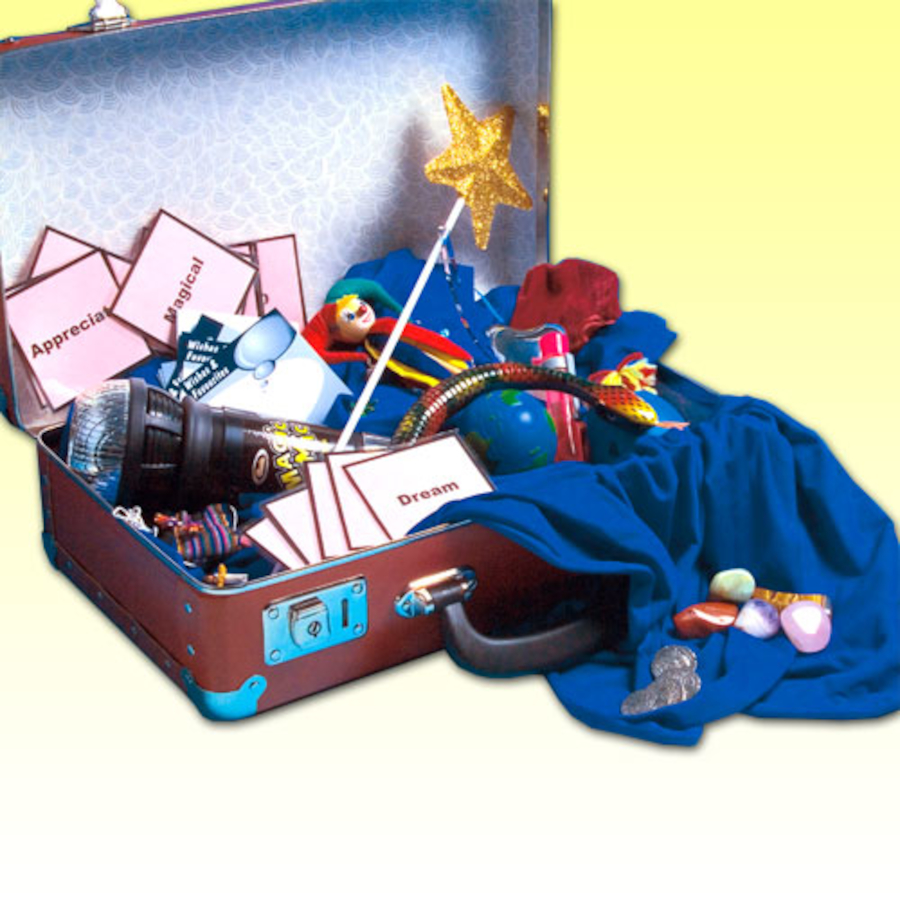 7. Classroom Environment
Prime learning environments for boys:
Cool colours (silver, blue, black, grey, brown)
Bright lights
Variety of volume to help boys focus
Teachers need to vary their volume when talking to boys
Prefer cooler rooms (69 degrees)
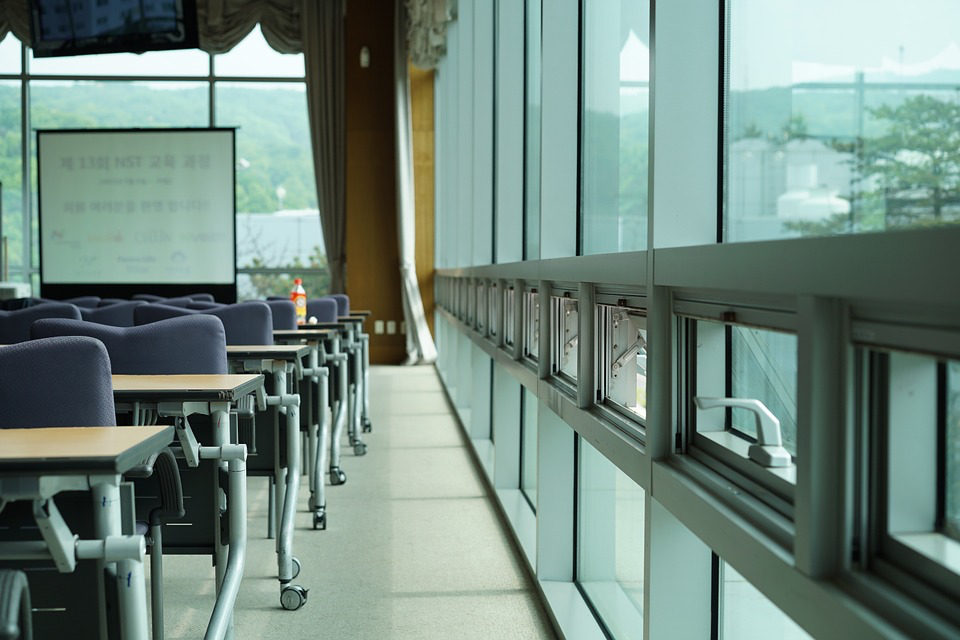 8. Around the room activities
Student led learning in its most simple form comes from around the room activities
Simply give students a table to complete or list of questions to answer, and place the answers/information sheets randomly around the room
Students are given a time limit to complete such tasks
Gives opportunities for boys to be active in the classroom, breaks up learning activities in the room (extended writing for example), and gives boys an opportunity to use their energy appropriately in the classroom.
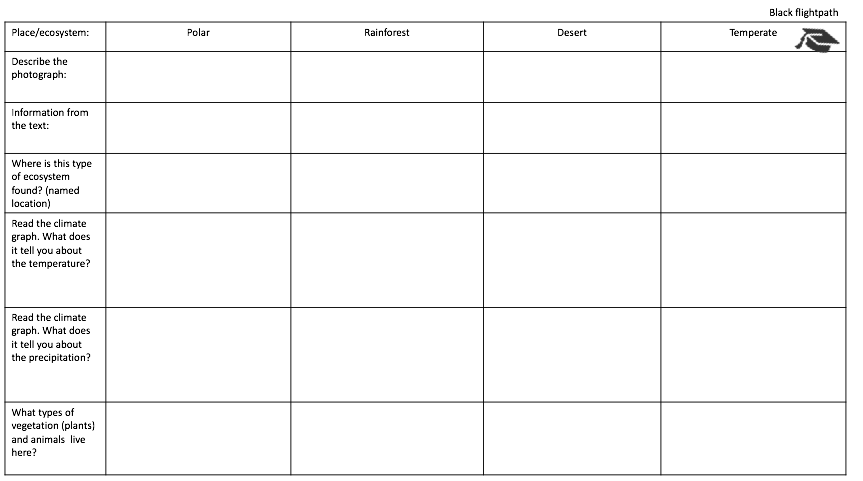 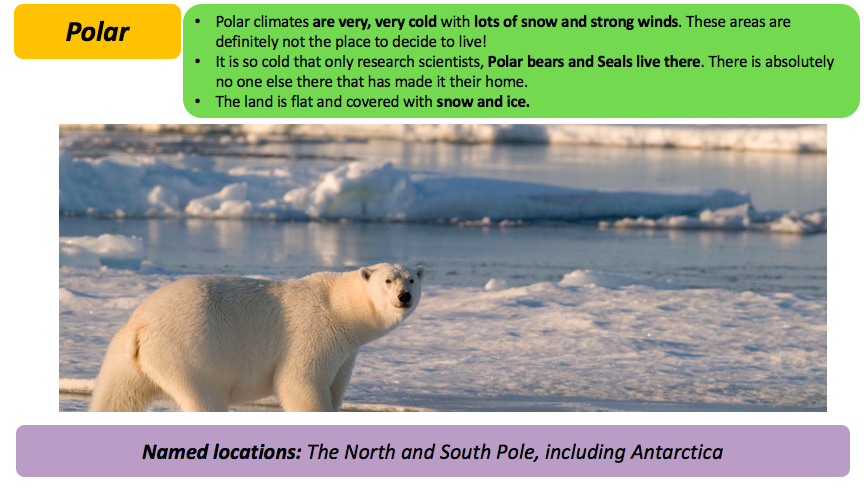 9. Around the room resources
Similar to the previous strategy, but this time the resources are differentiated
On one side of the room there are ‘stretch and challenge’ resources, and on the other side there are ‘support and recap’ resources
This gives students the opportunity to use whichever set of resources they feel most comfortable with, in a non judgmental way
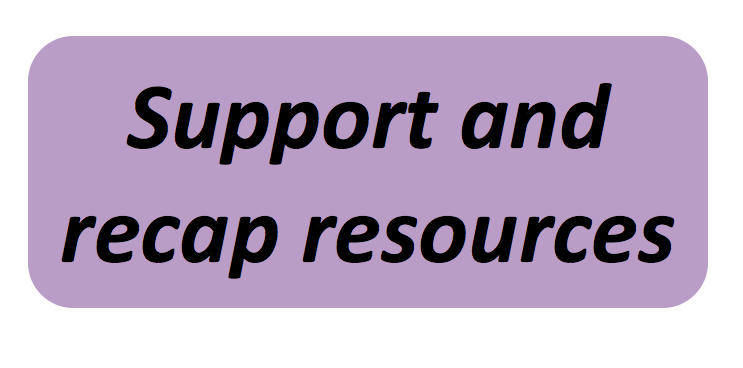 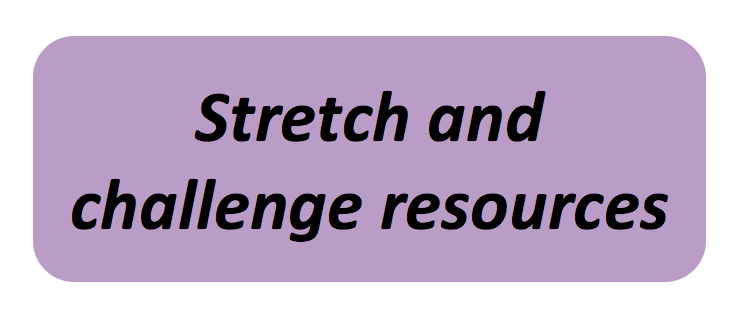 10. Seating plans
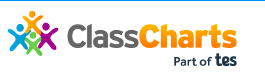 Students should be placed in a boy/girl plan (as proven by research to support learners)
Girls should be seated in the middle or back of the room
Boys should be sat in the front and center of the room
Girls can be sat face to face
Boys should be sat side by side (to avoid conflicts)
Classcharts can do this automatically, and disperse key groups
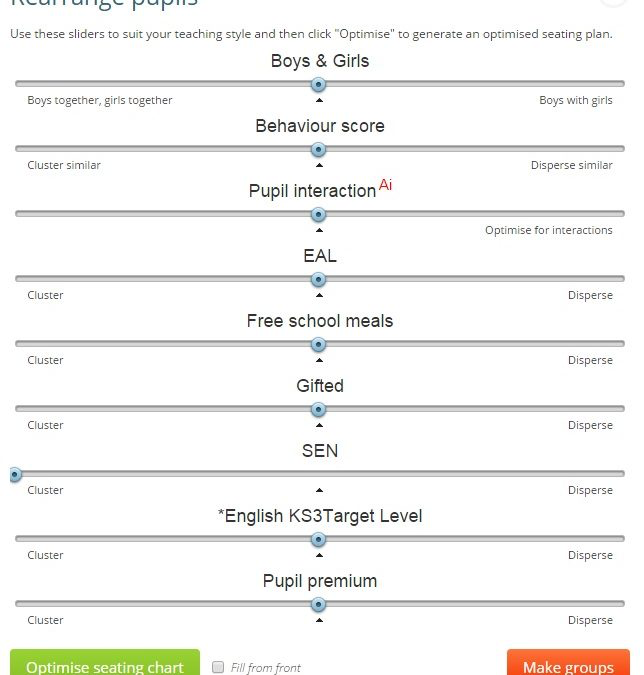 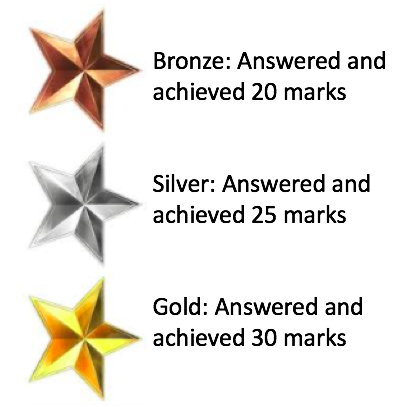 11. Choice style tasks
Give boys choice and autonomy in the activities they’re doing 

Tasks can be differentiated by:
Red, orange, green questions
Tricky, Trickier, Trickiest activities 
Graded/leveled tiers 
Must, should, could
All, most, some
Bronze, silver, gold 
A or B
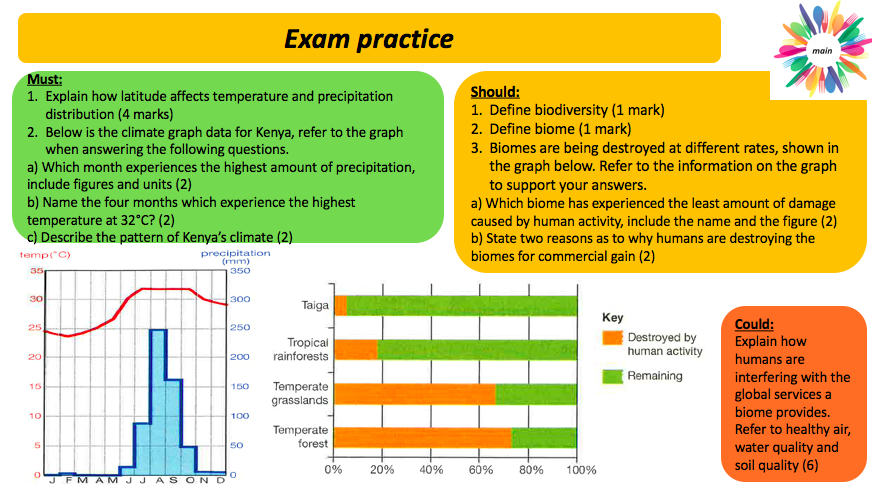 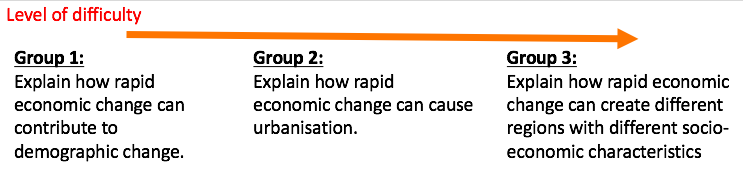 12. Time pressures/competitions
Motivation through competition/rewards 
Students select what questions they want to answer
Points = achievement codes 

Timers also work well – visually on the board and verbally from the teacher (“5 minutes left…)
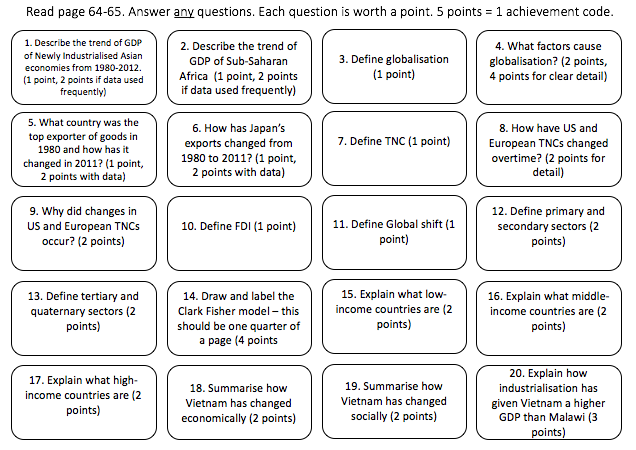 13. Task transitions/instructions
Girls prefer full directions and answering questions before working
Boys prefer brief directions. Students could start working immediately after instructions are given – so why not plan for it?
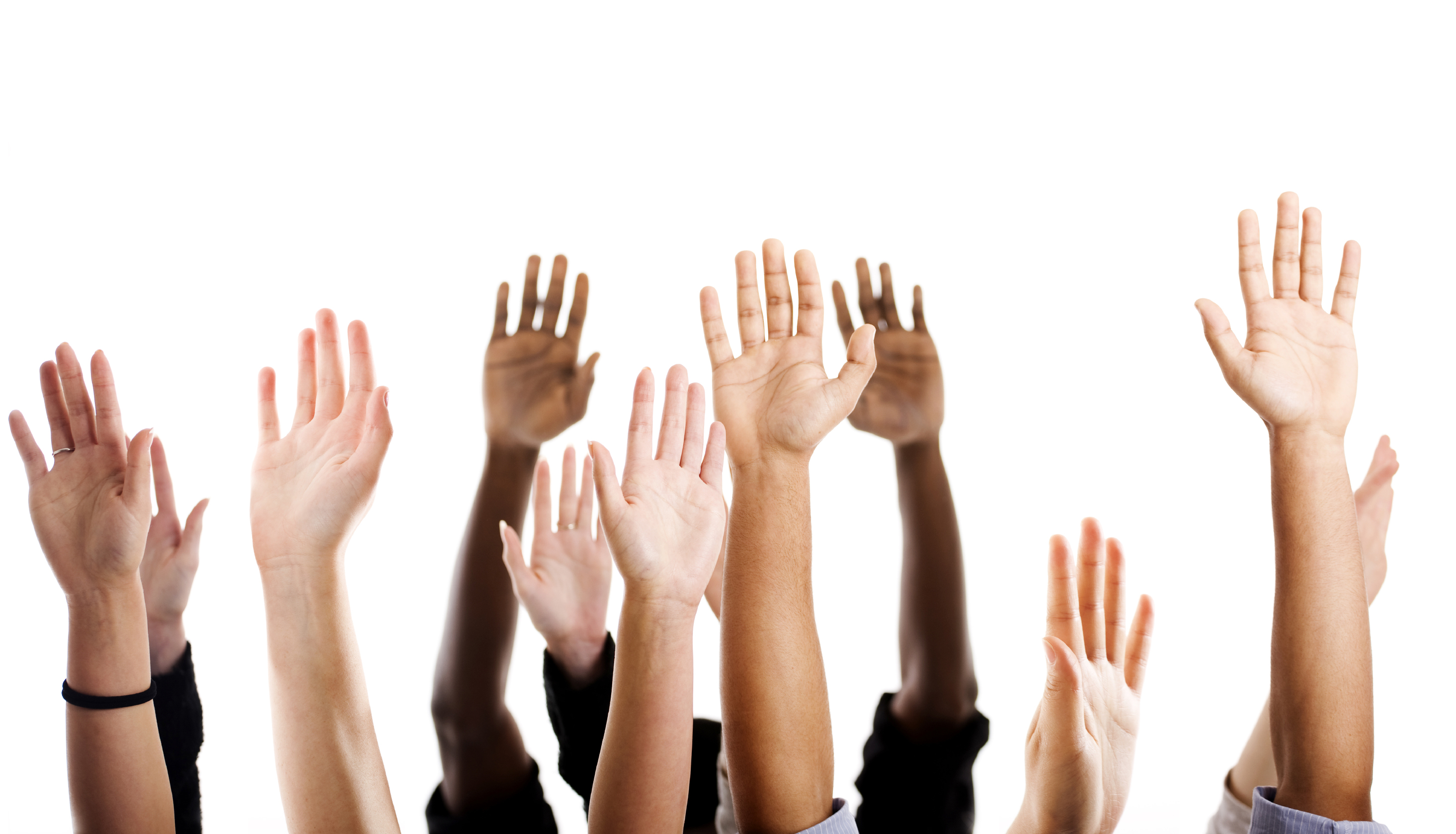